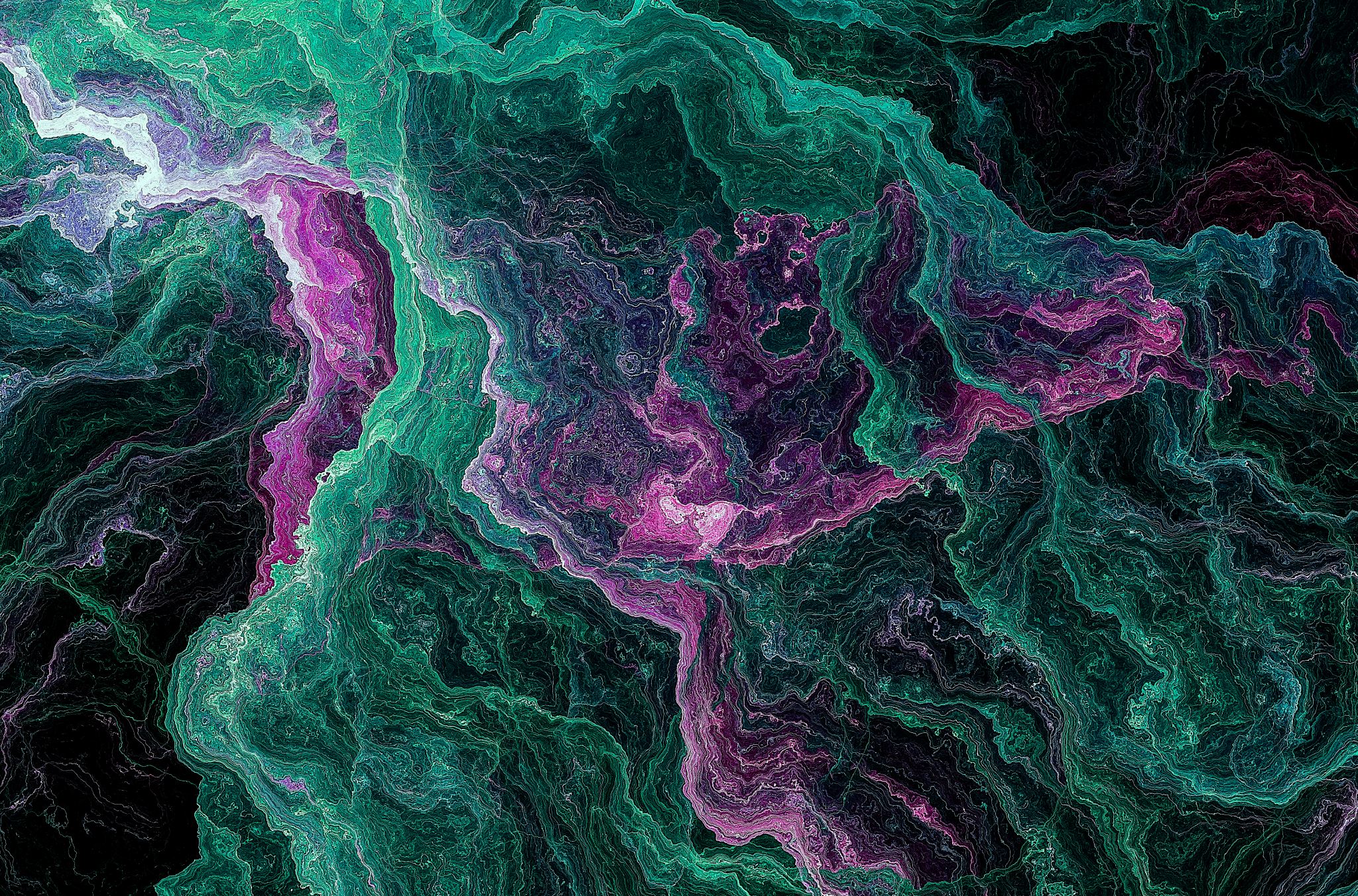 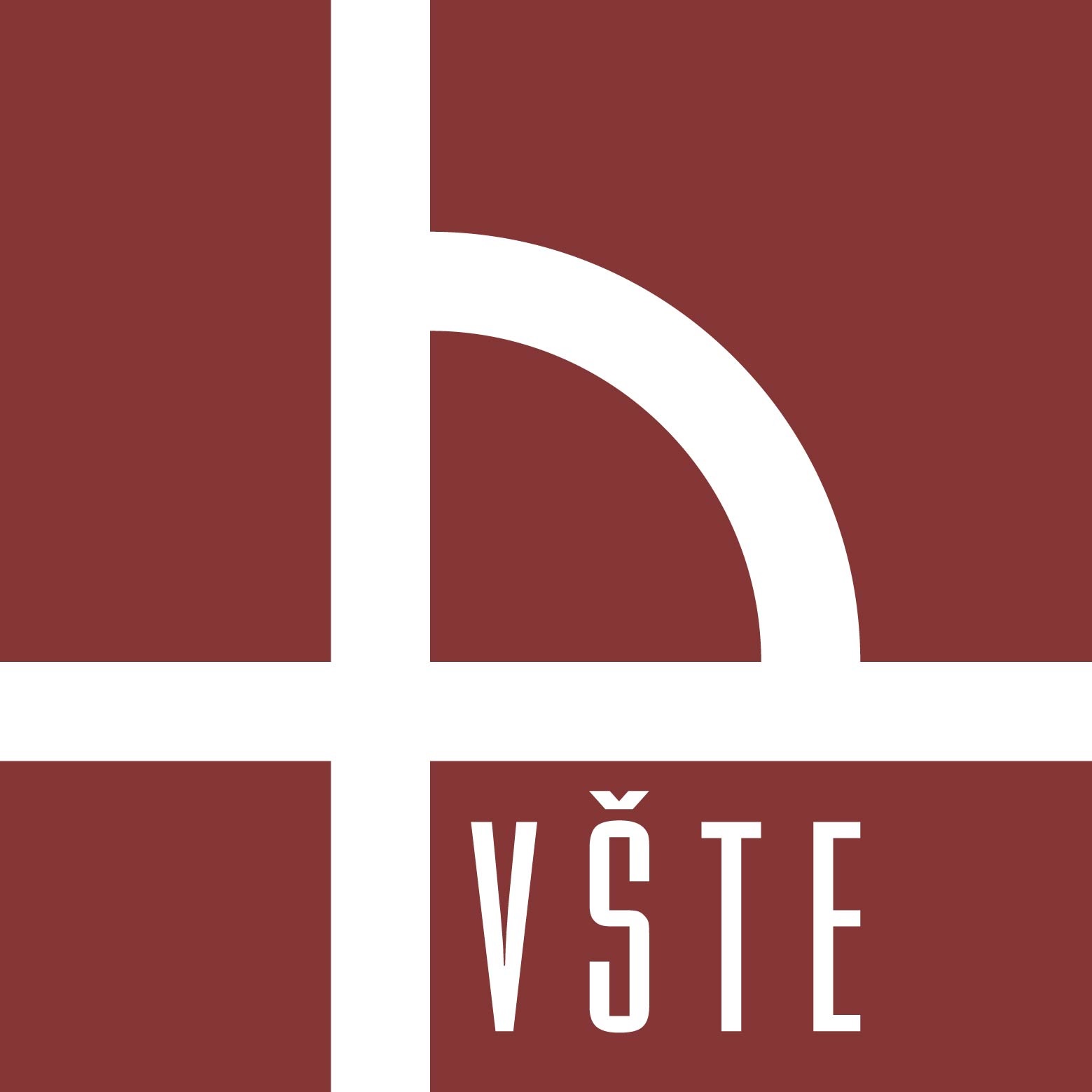 Optimalizace logistických procesů ve stavebnictví
Autor práce: Bc. Andrea Jindrová
Vedoucí práce: doc. Ing. Rudolf Kampf, PhD.
Oponent práce: Ing. Lumír Pečený, PhD.
České Budějovice, červen 2020
Cíl práce
Cílem této práce je provést analýzu logistických procesů probíhajících při stavbě rodinného domu a na základě této analýzy navrhnout řešení, které povede k jejich optimalizaci. Dílčím cílem je zhodnocení navrhnutého řešení.
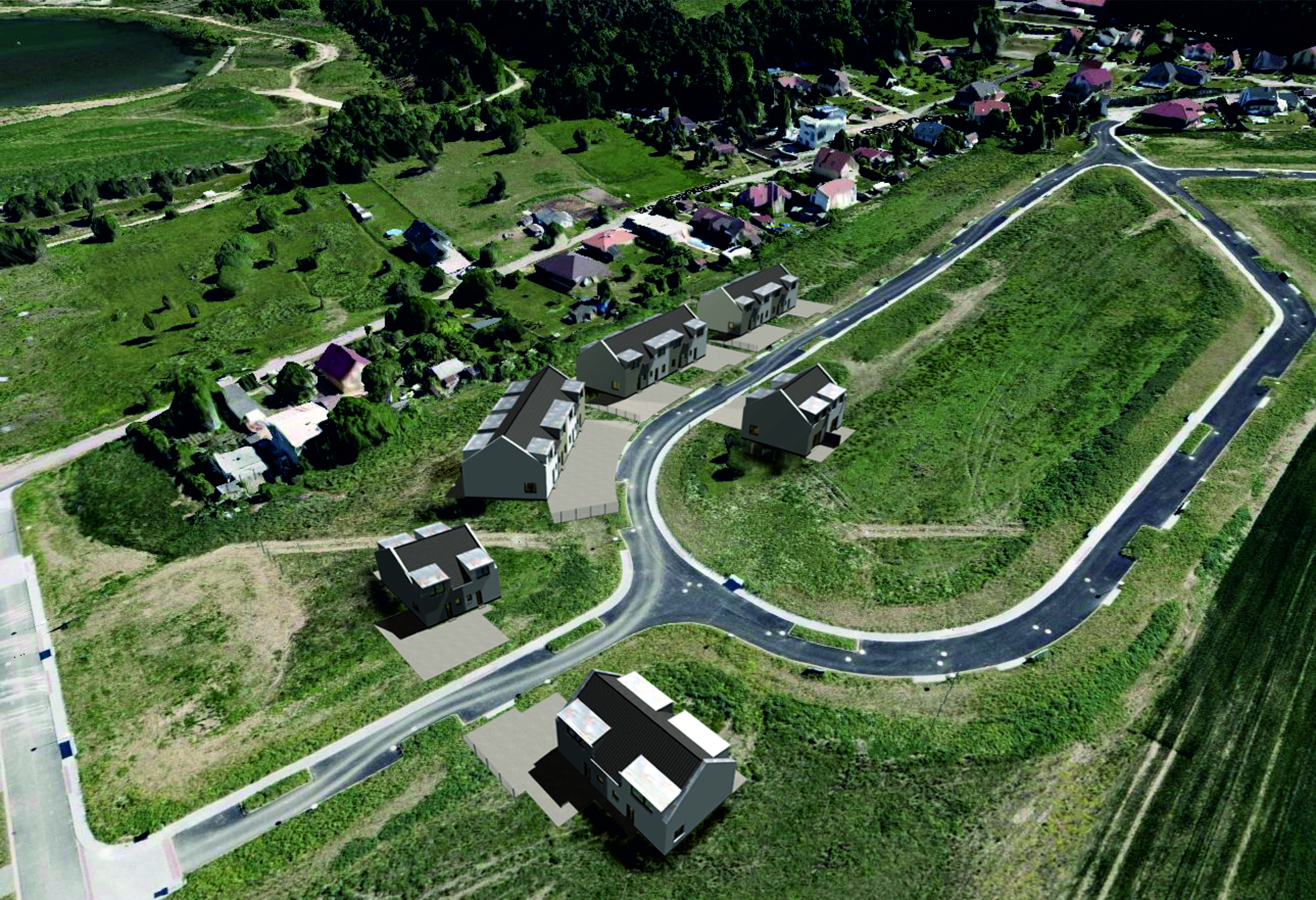 Společnost Omega s.r.o.
Stavitelská firma
Založena roku 2011
Účast převážně na developerských projektech
Předmětem podnikání je pronájem nemovitostí, bytů a nebytových prostor, provádění staveb, jejich změn a odstraňování
Organizační struktura společnosti
Metodika zpracování
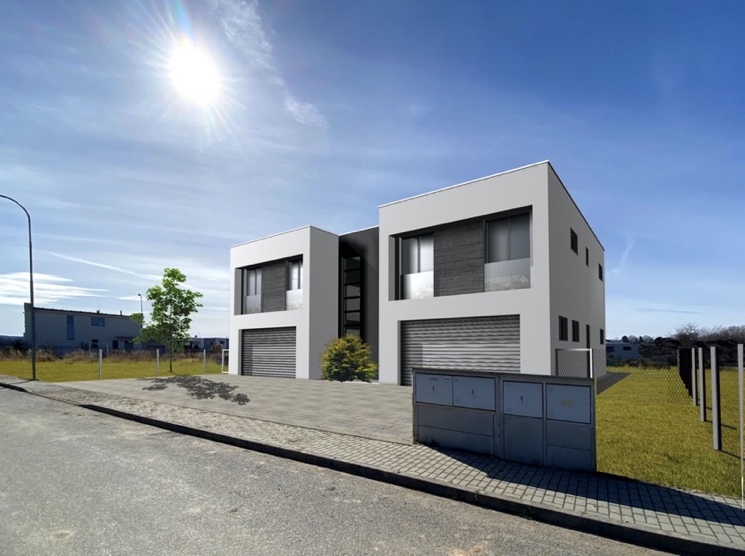 Projekt Stromovka
Rodinný dům o dvou bytových jednotkách se dvěma nadzemními podlažími
Sestavení průběhu projektu na základě krycího listu soupisu prací
66 činností
10 etap
Analýza projektu
Průběh stavby před optimalizací
Průběh stavby po optimalizaci č. 1
Průběh stavby po optimalizaci č. 2
Průběh stavby po optimalizaci č. 3
Úspora času jednotlivých opatření
Měsíční zisk při zavedení jednotlivých opatření
Závěrečné shrnutí
Děkuji za pozornost
Otázky vedoucího
Otázky oponenta